Біоіндикація стану води річки Псел в 
околицях села Каленики Решетилівської територіальної громади шляхом встановлення видового складу членистоногих
Біоіндикативні можливості членистоногих
2024
Роботу виконала
Пахар Валерія Леонідівна
Гурток “Біологія”
Решетилівська філія 
Полтавської МАН
Учениця 8 класу 
Калениківського ЗЗСО І-ІІІ ступенів 
Решетилівської міської ради 
Полтавської області
село Каленики
Керівник
Піхуля Наталія Олексіївна 
Керівник Гуртка “Біологія” 
Решетилівська філія 
Полтавської МАН
Учитель біології 
Калениківського ЗЗСО І-ІІІ ступенів
Решетилівської міської ради
 Полтавської області
Зміст
Вступ
Розділ І (теоретична частина).
Біоіндикація як метод 
екологічного дослідження
Розділ ІІ (експериментальна частина)
Апробуємо- встановлюємо

Висновки
Література
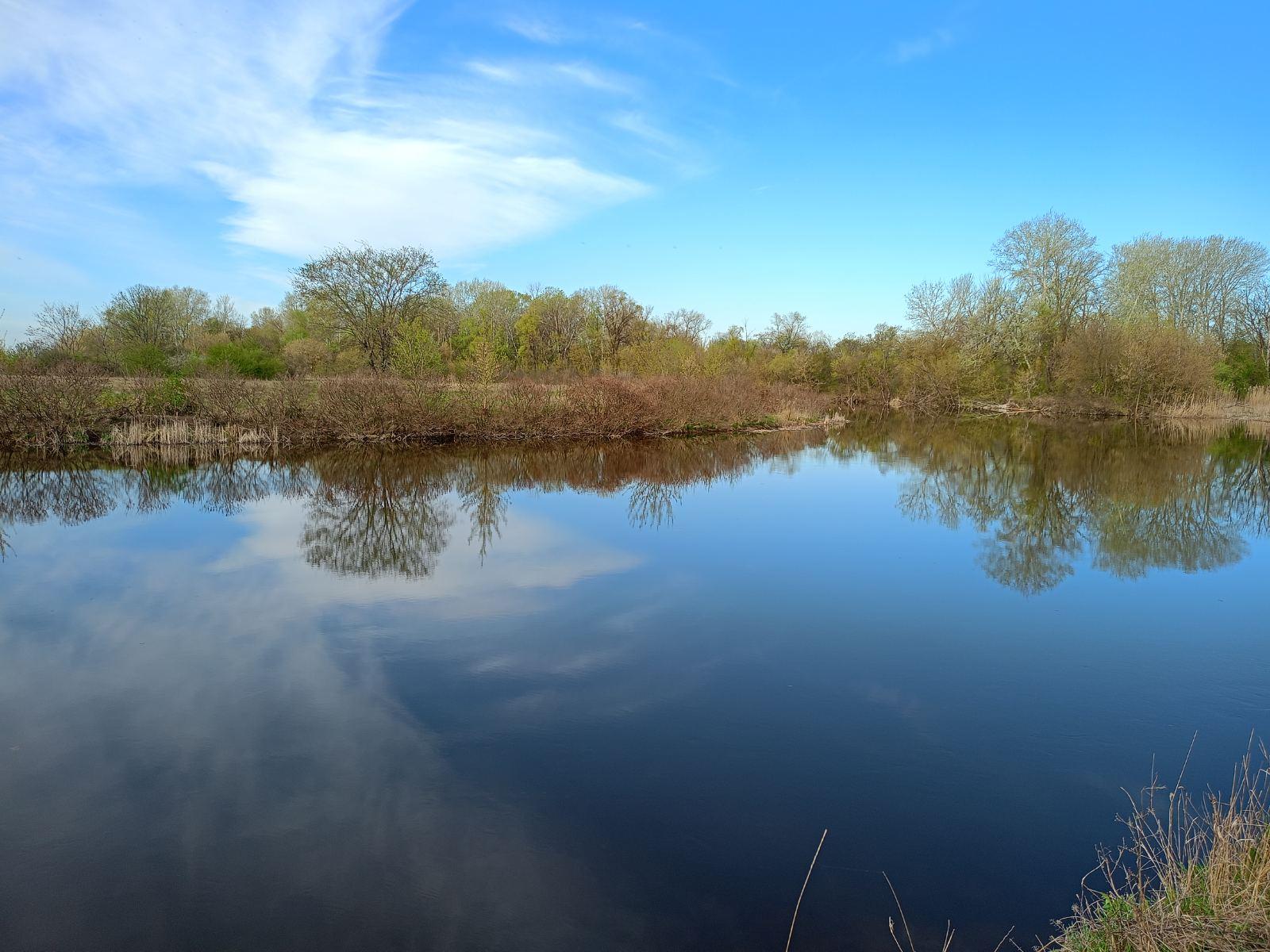 Вступ
Завдання:
- ознайомитися з літературою з гідробіологічних і гідроекологічних досліджень;
- ознайомитися із природо-кліматичними умовами району дослідження (за літературними джерелами);
- ознайомитися з методиками дослідження і апробувати деякі з них:
- дослідити видовий склад прісноводних членистоногих.
Мета: дослідження видового складу прісноводних членистоногих 

Об'єкт: дослідження видового складу прісноводних членистоногих 

Предмет дослідження: прісноводні членистоногі

Практичне значення: збір інформації щодо безпеки користування річкою Псел.
Тип Членистоногі — найбільша група тварин, що населяють нашу планету (понад 1 млн видів). 
Вони зустрічаються скрізь (у наземно-повітряному середовищі, морях і океанах, прісних водоймах, тощо).
Етапи дослідження
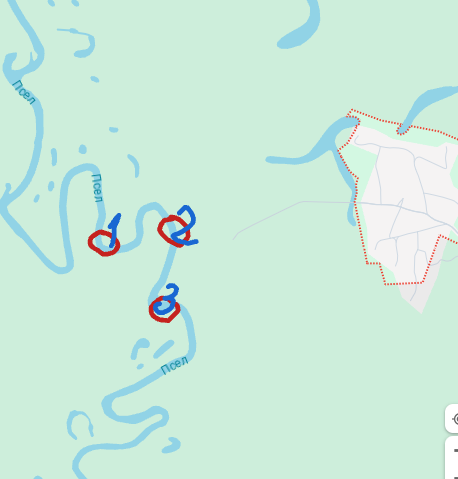 Каленики
1.Визначення локацій дослідження
Етапи дослідження
3.  Вивчення біологічних особливостей представників за ілюстраціями.
2. Підготовка ємностей до забору проб води.
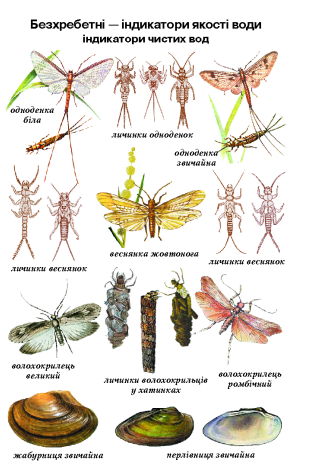 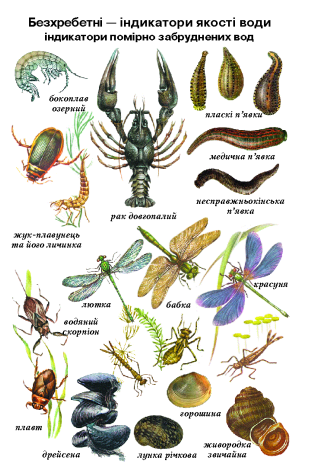 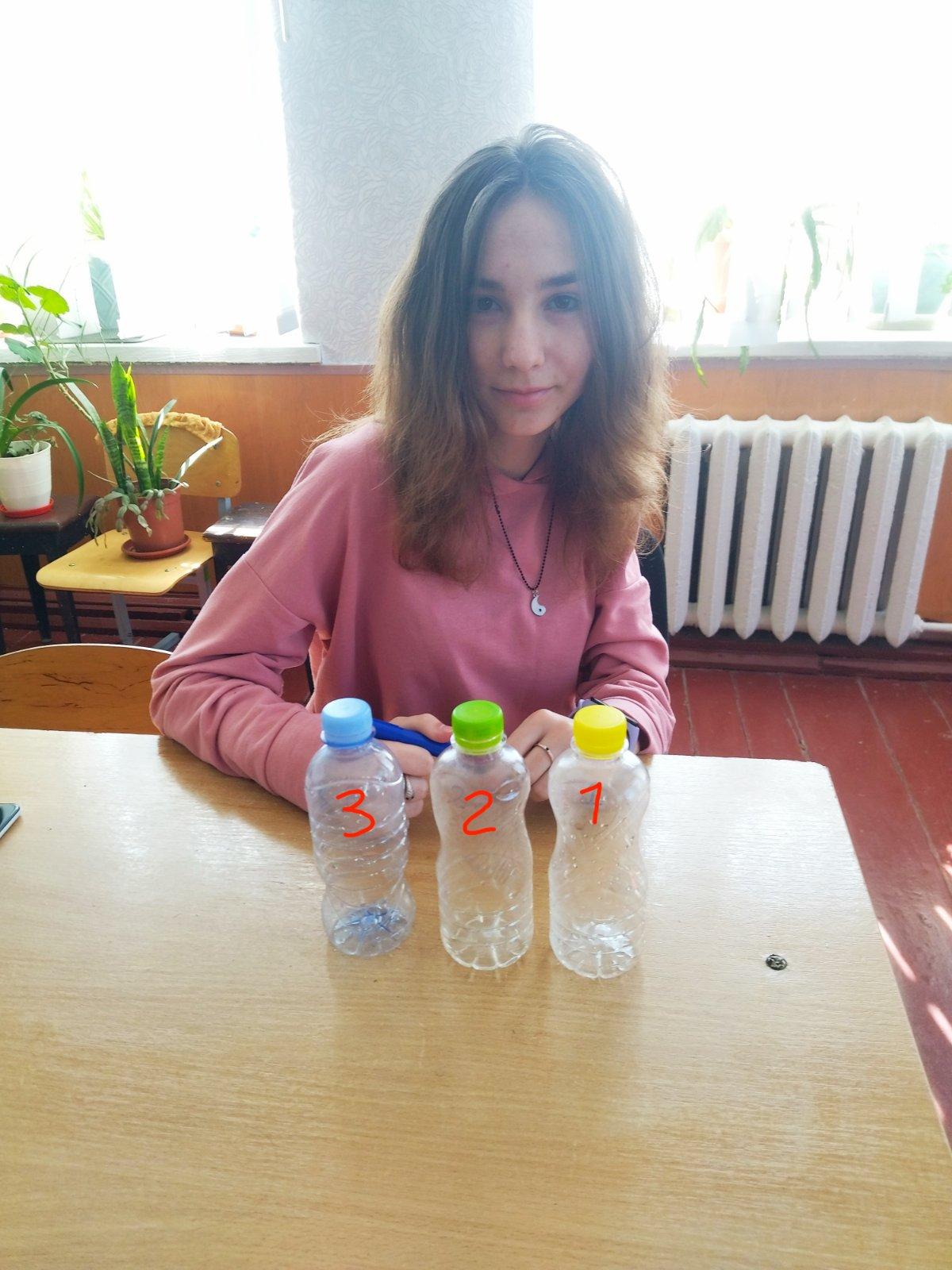 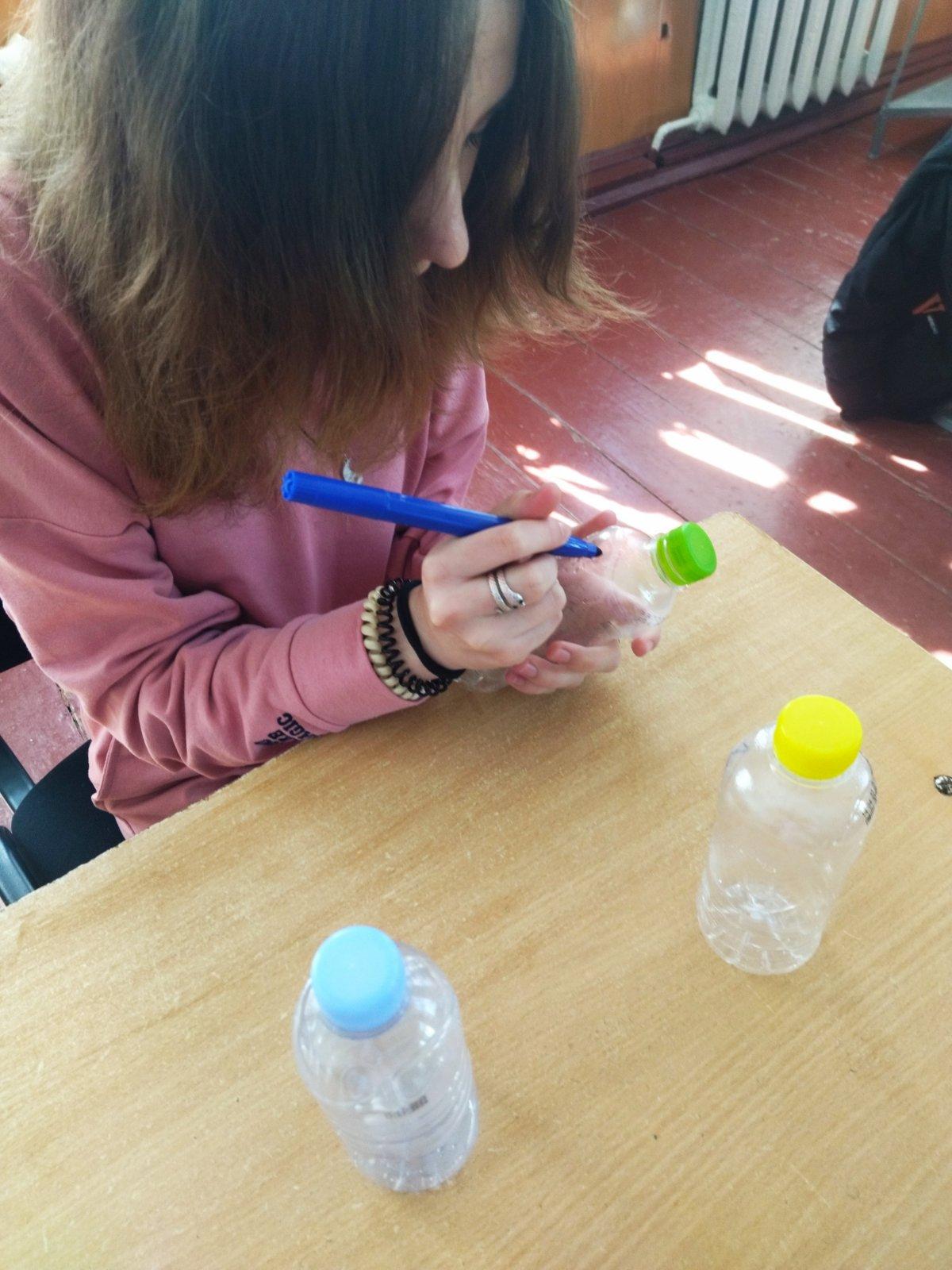 Етапи дослідження
4. Дослідження температурного режиму річки Псел.
4. Забір проб на визначених зупинках.
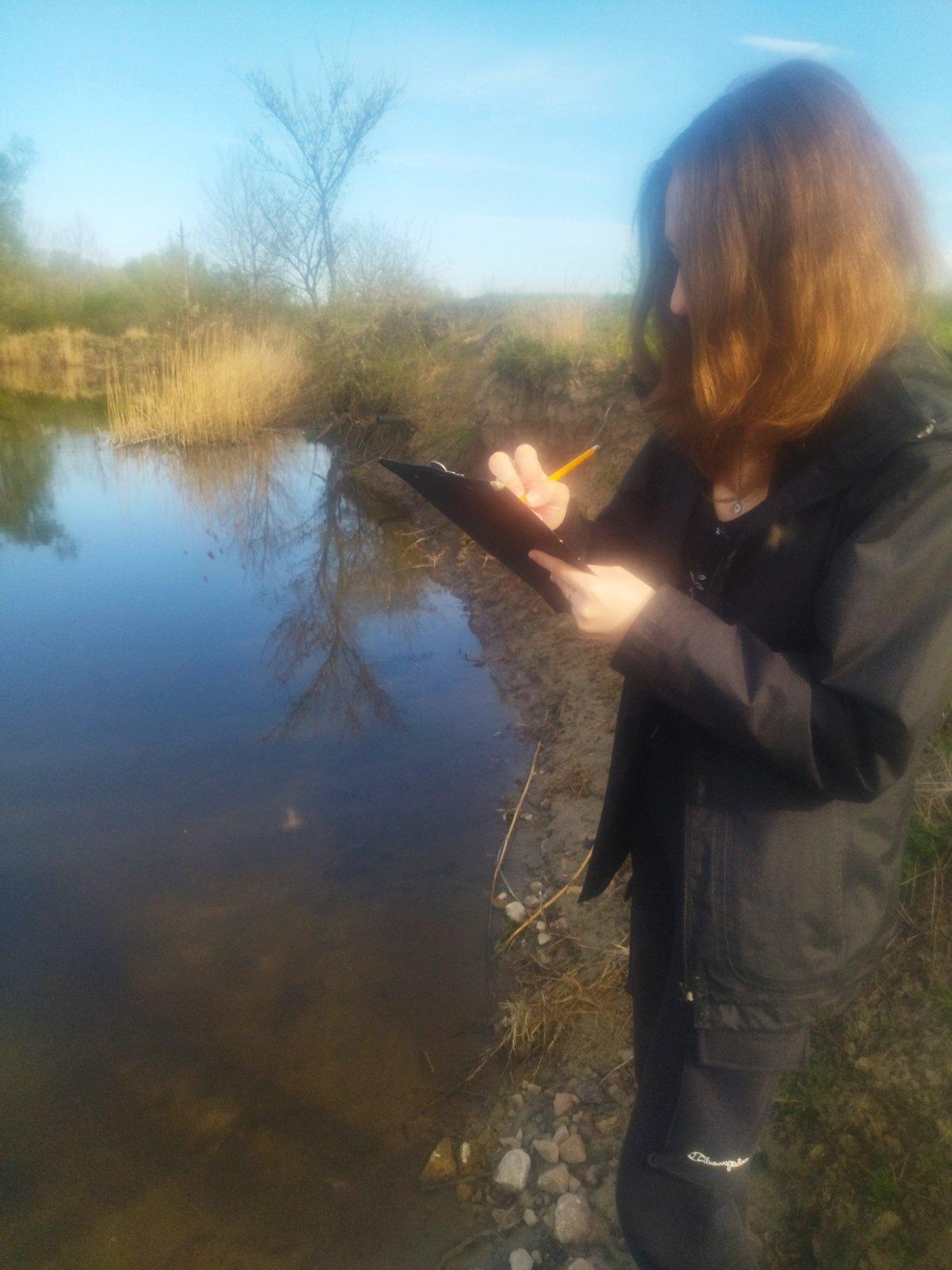 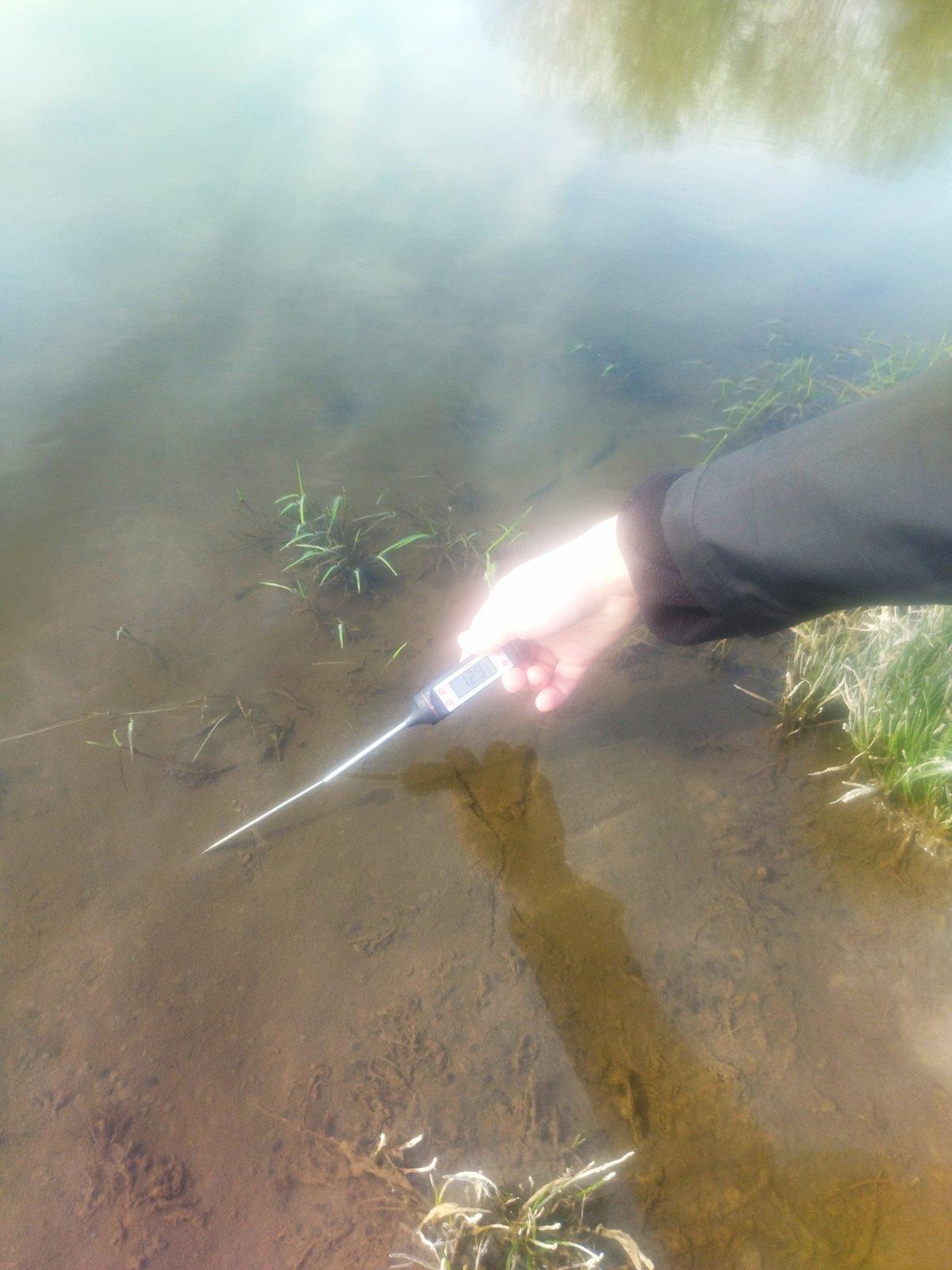 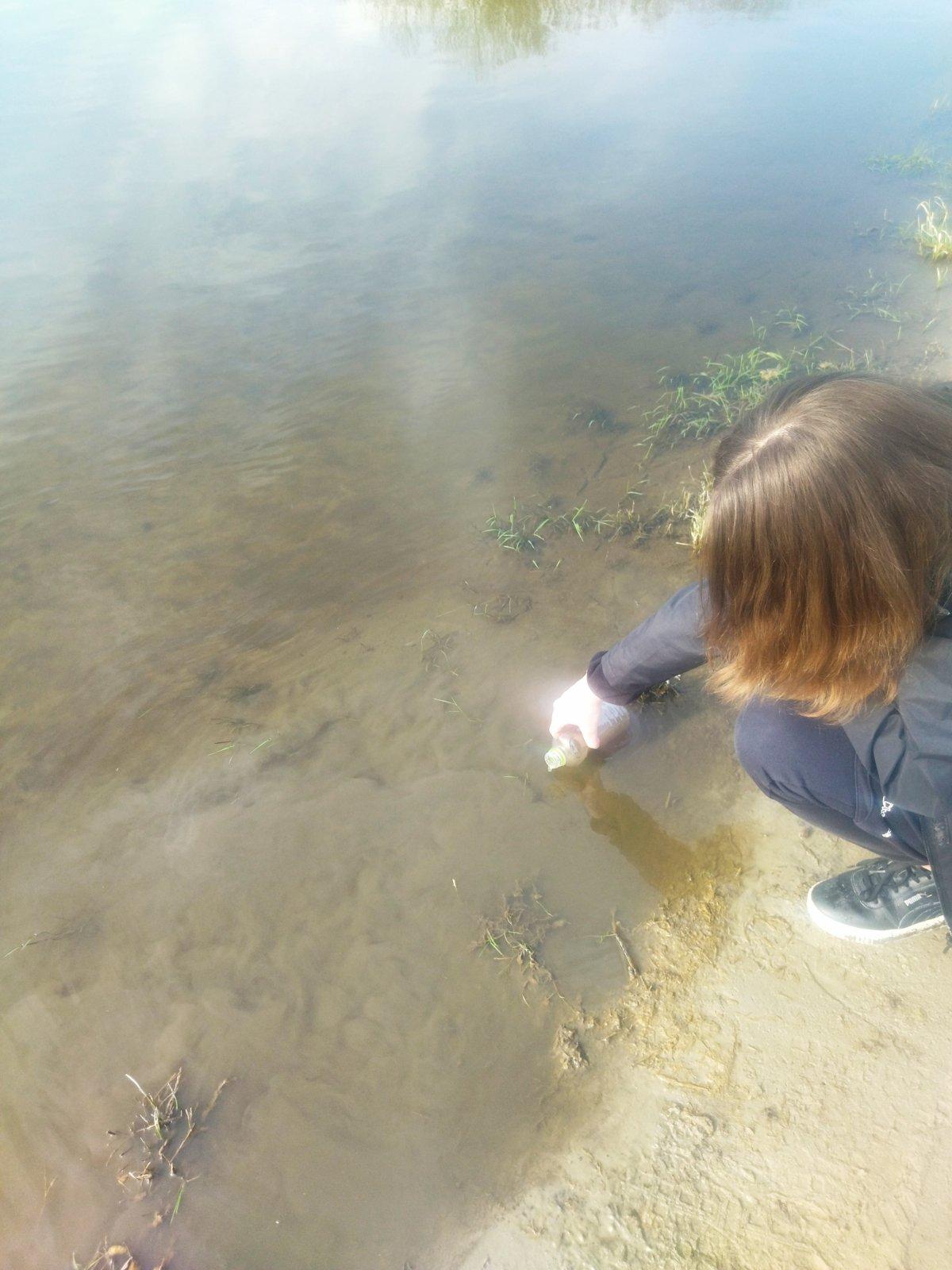 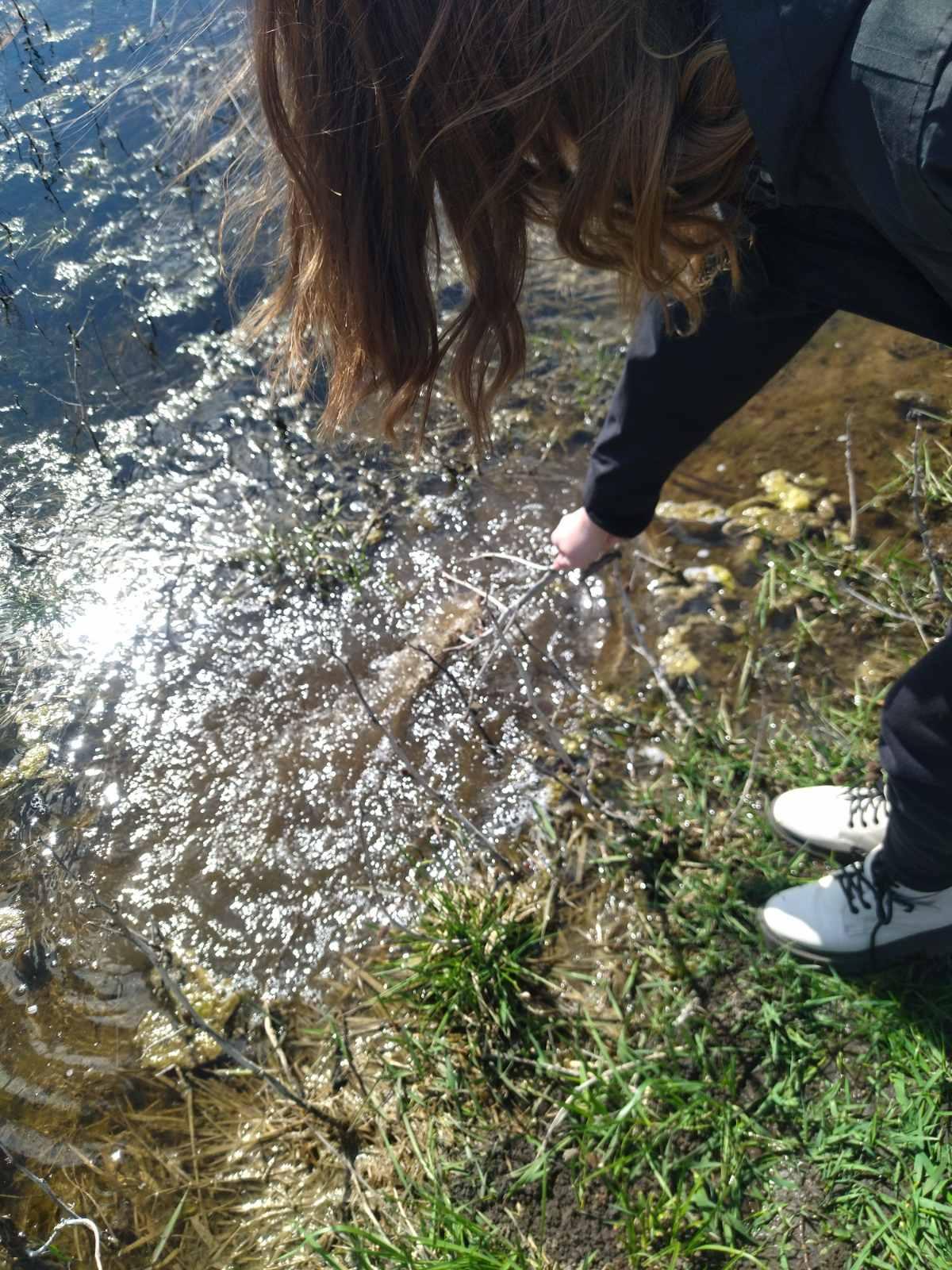 Змулювання дна
Етапи дослідження
5, Дослідження зразків під оптичним мікроскопом
5, Фіксування живих об'єктів
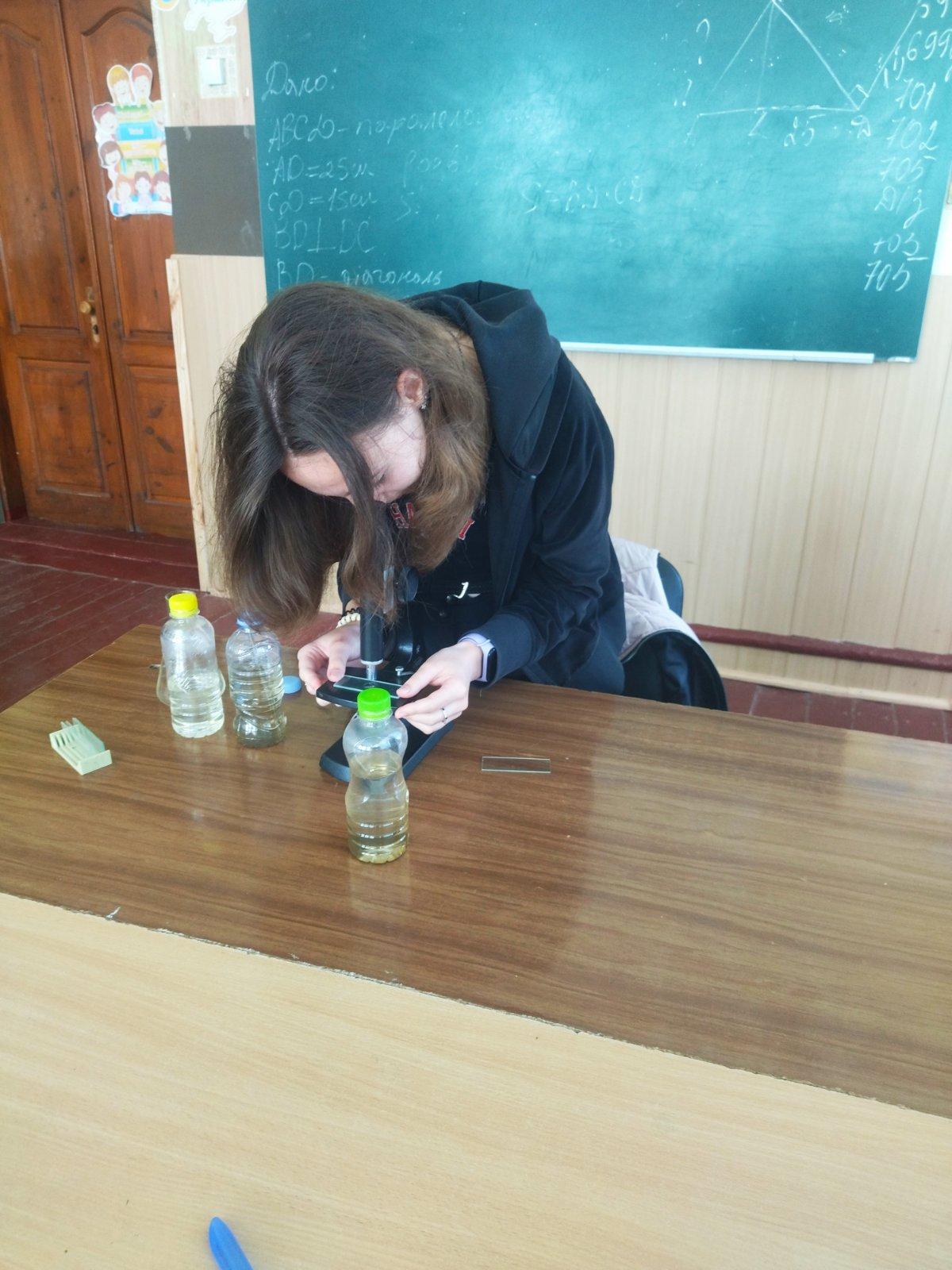 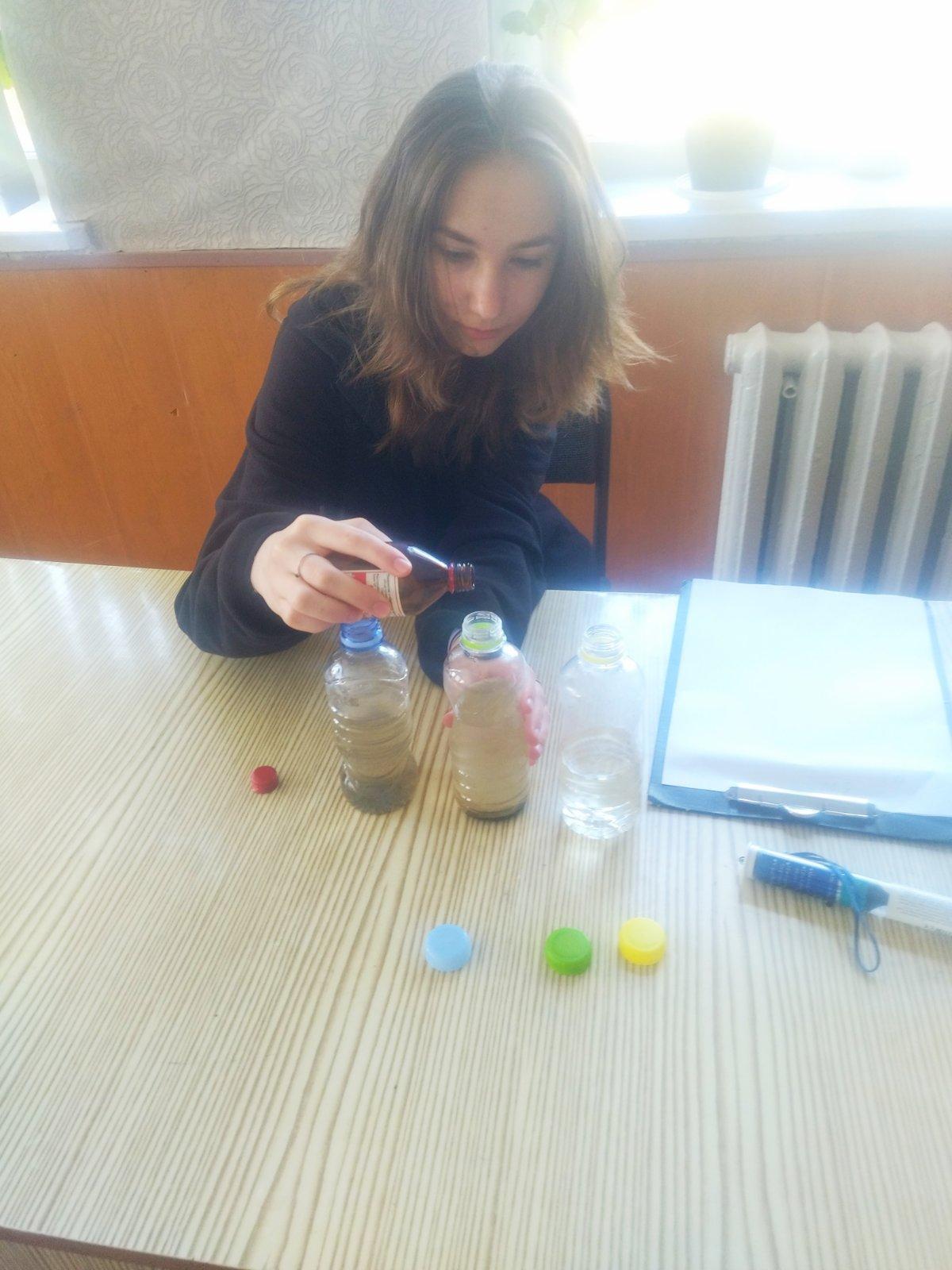 відібрали зразки води на визначених локаціях річки Псел;
дослідили видовий склад прісноводних членистоногих у відібраних зразках за допомогою оптичного мікроскопа;
виявили індикаторні членистоногі: бокоплав озерний, жук плавунець, бабка, лютка;
скориставшись показниками Вудівісса (ТВІ) з'ясували, що вода має помірне забруднення;
вода має  ІІ другий клас якості - чиста та відповідний колір - зелений колір.
вода у річці Псел є  безпечною для використання.
Висновки
Опрацювавши літературу з гідробіологічних та гідроекологічних досліджень ми ознайомилися з методиками дослідження якості води зокрема із системою Вудівісса та індексом  Маєра. Зважаючи на те, що для оцінки ми брали лише представників членистоногих ми маємо такі результати:
Література
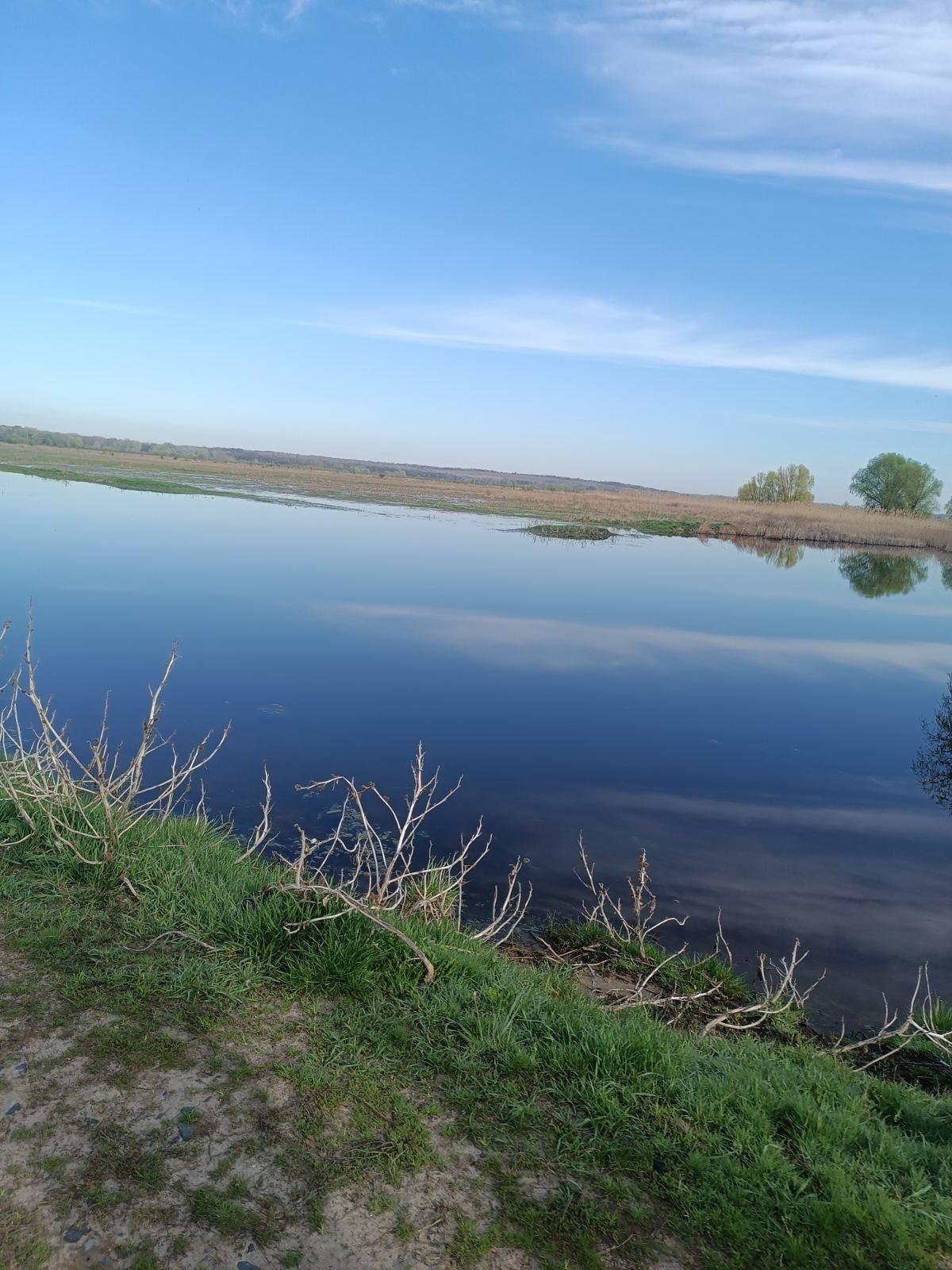 Карпова Г, Зуб Л, Мельничук В., Проців Г Оцінка екологічного стану водойм методами біоіндикації. Перші кроки до оцінки якості води. — Бережани,2010. — 32 с., іл.
https://stud.com.ua/109785/ekologiya/sistema_vudivissa_modifikatsiyi
https://www.zoology.dp.ua/z_07_135.html
Дякую за увагу!